セミナーのご案内（リクルート社連携）
リアルとオンラインのハイブリット開催
淡路地区商工会連絡協議会
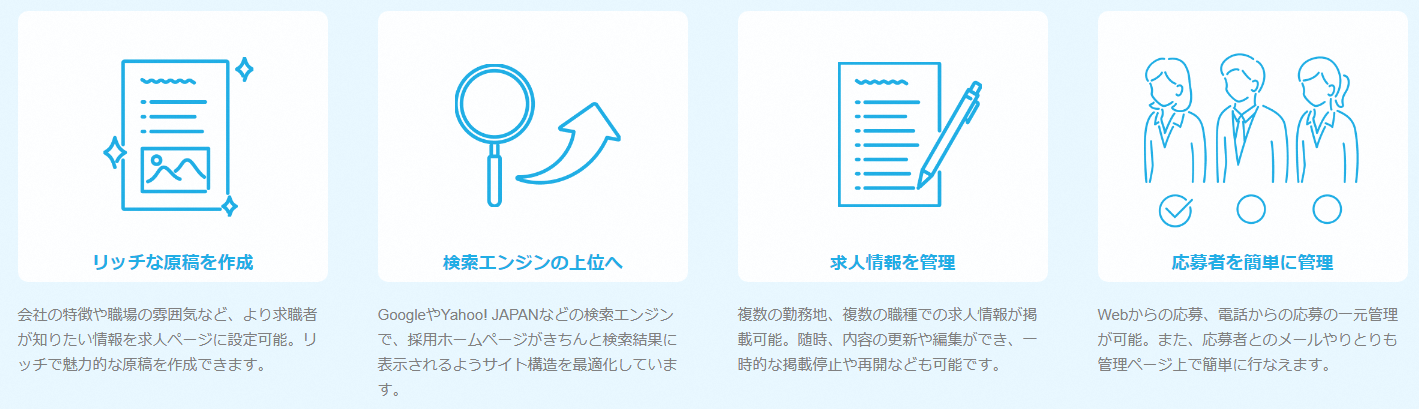 0円リクルーティング！
indeedで差別化もできる！
無料採用HP作成
ポイント丸わかりセミナー
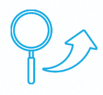 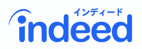 限られた予算やマンパワーでより良い人材を採用するにはどうすれば良いか？
他の地方自治体ではどのような成功例があるのか？など、
より有効な採用活動を行うためのヒントをご案内します。
特長１
採用における企業の魅力を高めるプロのノウハウがわかる！
特長２
他の地方自治体での採用活動の成功事例がわかる！
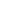 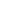 セミナー後にカンタンに、
採用ホームページを立ち上げられる！
特長３
プログラム
(45分＋質問会)
・最新のマーケット状況を踏まえた採用におけるポイントとは？
・0円からはじめられる！ 応募・採用につながる募集方法のご紹介
・ハローワークの原稿にも活かせる！ 検索＆応募される出稿のノウハウ
・「こんなにうまくいった！」他エリア中小企業の採用成功事例
・まずは作ってみよう！“自社の採用ホームページ作成”
２０２２年６月２７日(月)１４：００開始～１５：３０終了予定
洲本市本町４-５-３　洲本商工会議所　２階多目的ホール
定員　２０名　　オンライン　８０名　先着順
※会場に駐車場がございませんので近隣の有料駐車場をご利用ください。
開催日・場所
【参加申込】：下記URLもしくはQRコードより
　　　　　　　　　　　　　　　　　　６月２１日（火）までにお申し込みください。
  参加登録URL：https://forms.gle/Cxacg1HjRuD6ykLYA

　お申し込み後、自動返信メールが届かない場合は、
【問合せ先】にご連絡くださいますようお願い申しあげます。
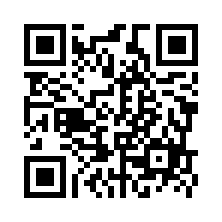 【問合せ先】南あわじ市商工会　孝田
TEL　 ：0７９９- 4 2 – 4 7 2 1 　E-mail： info@m-awaji.jp